Halkla ilişkiler yazarlığı 

Halkla İlişkiler         
Duyuru                    
Proje                        
Dilekçe                     
Mektup                    
Organizasyon           
Rapor	
Konuşma yaz.
Cv
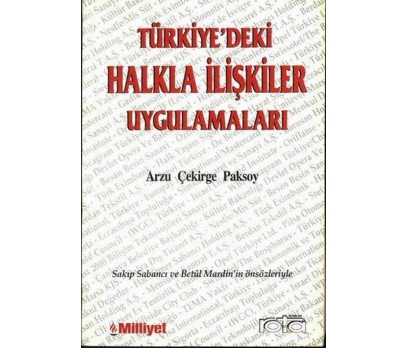 Okuma Önerisi:
Paksoy, Arzu Çekirge (1999), Türkiye’de Halkla İlişkiler Uygulamaları, İstanbul: Rota Yayınları.
Halkla ilişkiler yazarlığı 

Medya İlişkileri
Duyuru
Bülten
Açıklama
Bilgi notu
Reklam yaz.
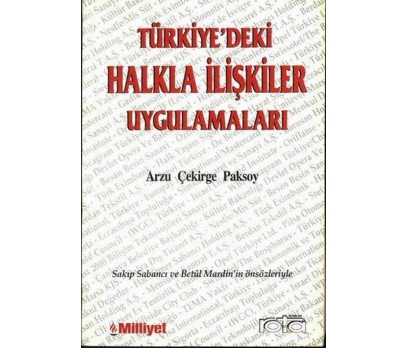 Okuma Önerisi:
Paksoy, Arzu Çekirge (1999), Türkiye’de Halkla İlişkiler Uygulamaları, İstanbul: Rota Yayınları.
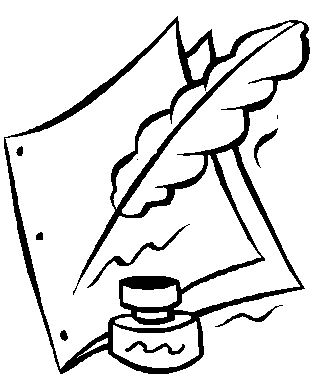 Duyuru: Bir kurum ya da kişi ile ilgili haberlerin medya kanalıyla herhangi bir bedel ödemeden yayınlanarak hedef kitleye ulaştırılmasıdır. Ucuzdur, geniş kitlelere ulaşabilir, güvenilir bulunur. Bu nedenle oldukça sık kullanılır. Ancak bu medya kontrol edilemediği için, ayrılan süre ve yer kontrol edilemez, yayınlanıp yayınlanmayacağına editörler karar verir. Bu nedenler duyurunu dezavantajları olarak görülebilir.
Kaynak:
MENGÜ, DR SEDA. "HALKLA İLİŞKİLERE GİRİŞ.".
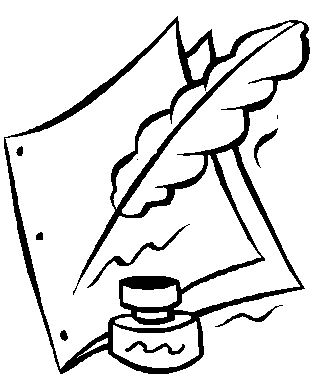 Raporlar daha kısa tutulmalıdır. 

Amaç, kısa ve öz paragraflarla anlatılmak istenen konuyu sunan raporlar olmalıdır, 

2. Eğer rapor karışık verilerin veya istatistiklerin analizine dayanıyorsa, kitabın sonunda bulunan notlar kısmında tutulmalıdır.
Kaynak:
MENGÜ, DR SEDA. "HALKLA İLİŞKİLERE GİRİŞ.".
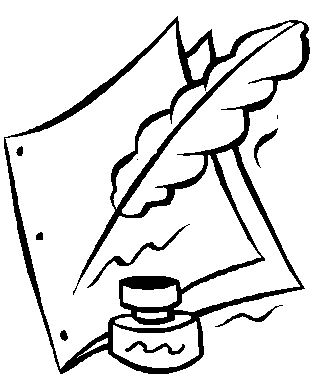 3. Genellikle bütün raporu sunmak yerine, sadece başlıkları içeren ve gerekirse konuşmayla açıklanabilecek bir taslak sunmak daha iyidir.

 4. 'Aşağıdaki açıklamaları da göz önünde bulundurmak.,.'gibi ve buna benzer şatafatlı klişelerden kaçınmak lâzımdır. Bu ifadelerin çoğu tek bir kelimeyle de söylenebilir.
Kaynak:
MENGÜ, DR SEDA. "HALKLA İLİŞKİLERE GİRİŞ.".
«Ana fikirleriniz doğru yerlerde ifade edilmeli ve karışık, herkesçe bilinmeyen terimler mutlaka açıklanmalıdır. Konuşmacının görsel araçlarıyla ortak Özellikte olan çizimler ana metinde zaman ve yer tasarrufu sağlayabilir. Fakat, daha karışık bilgiler raporun sonunda notlar şeklinde yer almalıdır. Tarz konusunda olması gerekenler mektup veya herhangi bir iş yazışmasında gerekenlerden farklı değildir. Ayrıca rapor, amacına, Özellikle konuşma ile beraber kullanıldığında, az kelimeyle ulaşabilmelidir.»
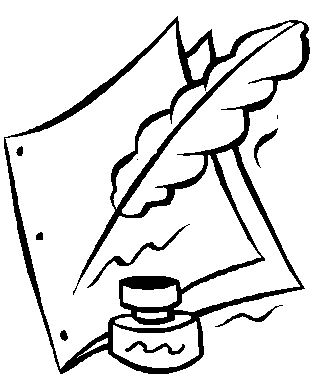 Kaynak:
MENGÜ, DR SEDA. "HALKLA İLİŞKİLERE GİRİŞ.".
Mektuplar

1- İş mektubu
2- Haber mektubu
	- Ortaklık (üyeler arası)
	- Topluluk (dernekler,stk’lar)
	- Kurumsal (çalışanlara)
	- Duyuru (spor kulüp,otel,vs.)
	- Özel ilgi (antikacılar, vs.)
3- Reklam mektubu
	- Kişiye
	- Kamuoyuna
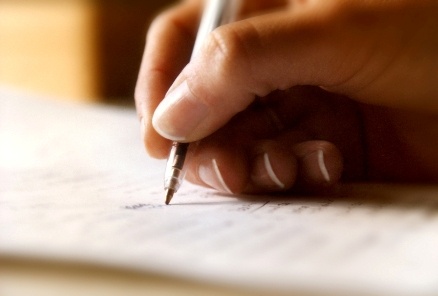 Dilekçe

1- Kağıt marjları belirlenir
2- Yazım stili belirlenir
	. Klasik stil
	. Amerikan stili
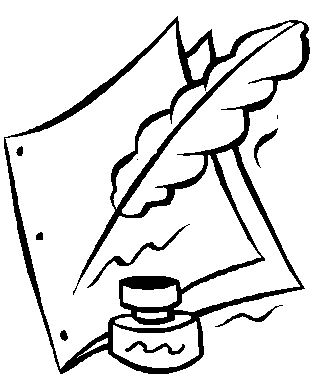 Klasik stil
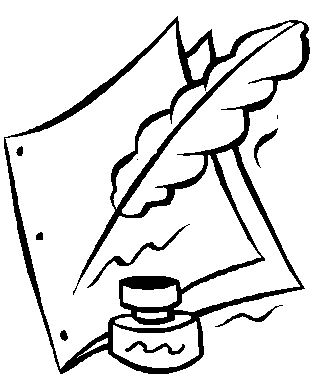 -------------            --/--/---
---------------------------------------------------------------------------------
        -----------------------------------------------------------------------------------------------------------------------------
         --------------------------------------------


		------------
Amerikan stil
www.nuranyildiz.com
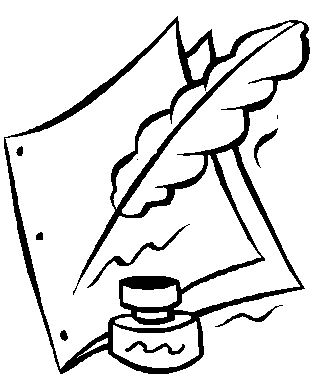 -------------                    
----------------------------------------------------------------------------

----------------------------------------------------------------------------------------------------------------------------------

--------------------------------------------  --/--/----

-----------